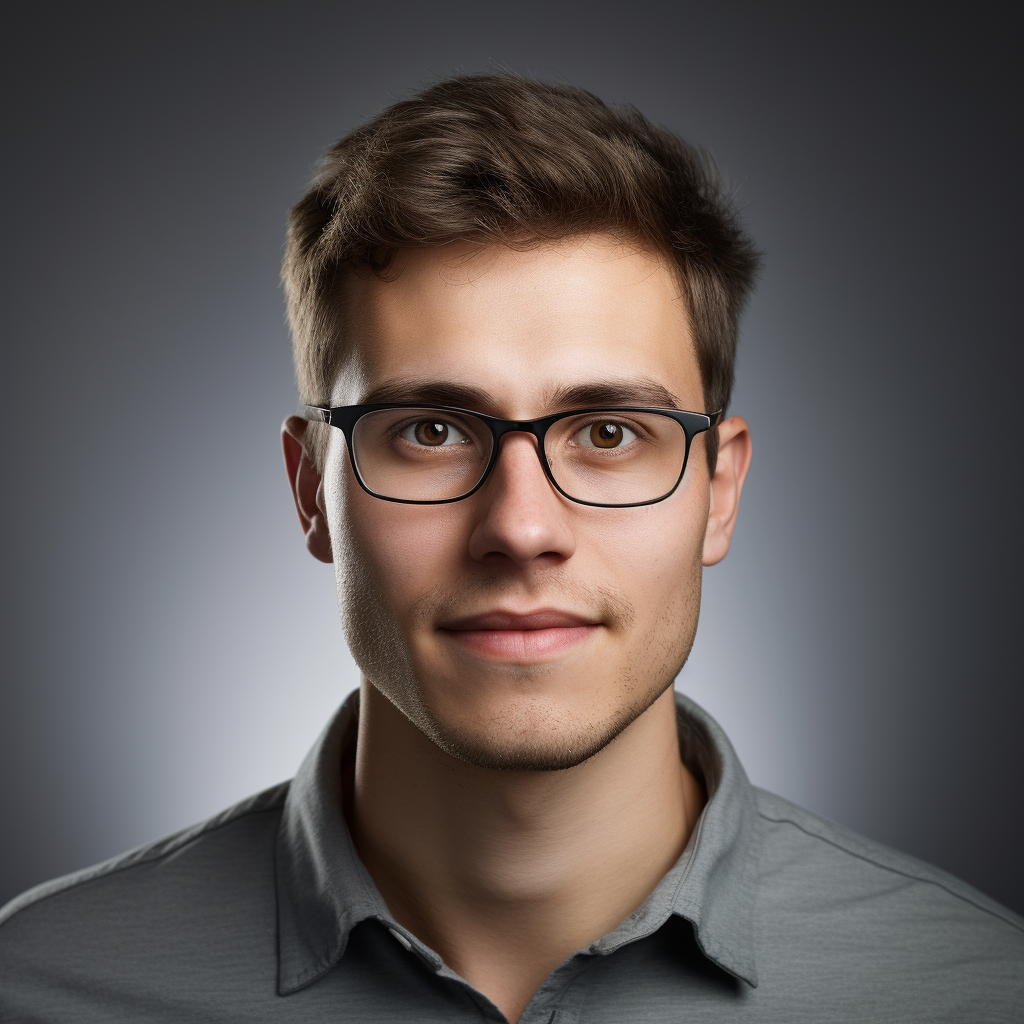 alex@techresume.com
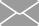 Alex Johnson
321-456-7890
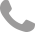 linkedin.com/in/alexjohnson
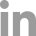 Lead Software Developer
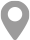 Denver, CO
Experienced and innovative Lead Software Developer with over 15 years of experience in creating and implementing cutting-edge software solutions to enhance business efficiency. Highly skilled in all phases of the software development lifecycle and comprehensive project management, from initial concept to final deployment. Consistently acknowledged as a proactive and adept leader, proficient in managing cross-functional teams in a high-speed, deadline-driven environment to ensure timely project completion within budget constraints.
AREAS OF EXPERTISE
Proficient Troubleshooting
Scrum & Agile Methodologies
Web Application
Design & Development
Software Development Lifecycle
Technical Process Improvement
Team Leadership & Supervision
Project Management
WORK EXPERIENCE
Lead Software Developer
Software Engineer / Team Lead
Master of Science in Computer Science
Bachelor of Science in Computer Science
05/2015 - Present
03/2012 - 04/2015
NovaTech Solutions, Inc.
AlphaTech Innovations
University of Colorado Boulder
Colorado State University
Denver, CO
Denver, CO
08/2004 - 05/2006
08/2000 - 05/2004
Identified improvement areas by periodically reviewing the current company systems to consistently enhance business 
efficiency.
Documented all supported systems and applications to effectively train new and existing team members.
Developed and applied strategic methodologies to analyze client databases and create mapping specifications efficiently.
Led and mentored a team of 6 junior developers in creating a comprehensive upgrade to the company's software suite, resulting 
in enhanced user satisfaction and a 40% revenue increase within a year.
Efficiently resolved simple and intricate technological issues across various projects, achieving a 97% customer satisfaction rate.
Improved application features to effectively eliminate bugs and optimize overall performance, reliability, and efficiency.
Delivered prompt solutions and proactive troubleshooting to swiftly address subtle and complex issues as the Team Lead.
EDUCATION
Specialization: Software Engineering and AI
Minor: Mathematics
Senior Project: "Real-Time Web Application for Environmental"
Thesis: "Optimizing Machine Learning Algorithms"
GPA: 3.8/4.0
GPA: 3.9/4.0